Неделя  английского  языка  в  нашей  школе
Проходила  с  21 по 25 ноября  2016 года
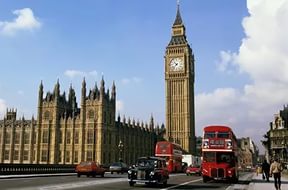 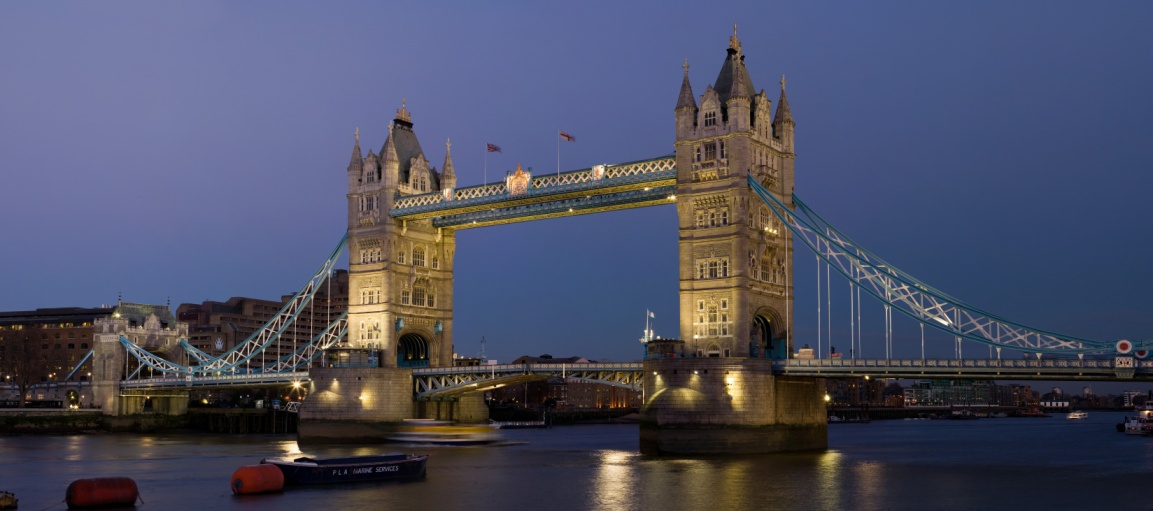 Открытое мероприятие «English words around us» в 7-Б классе .Учитель Сёмкина В.А.
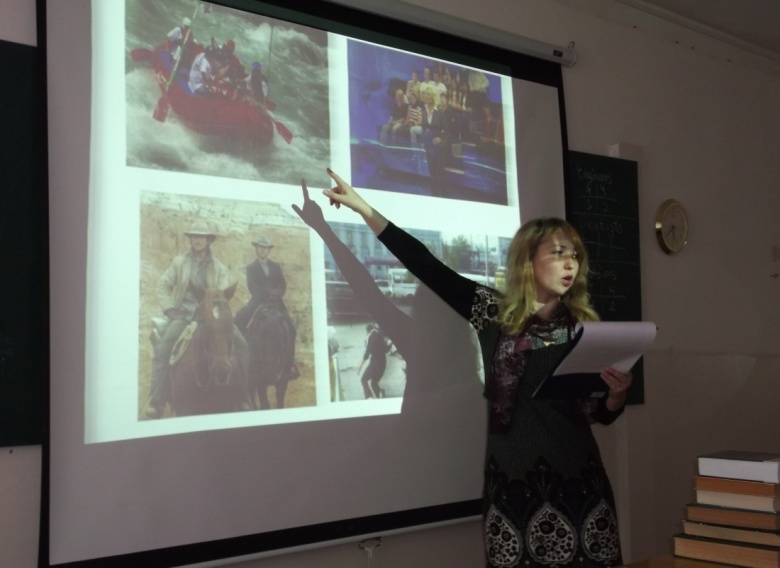 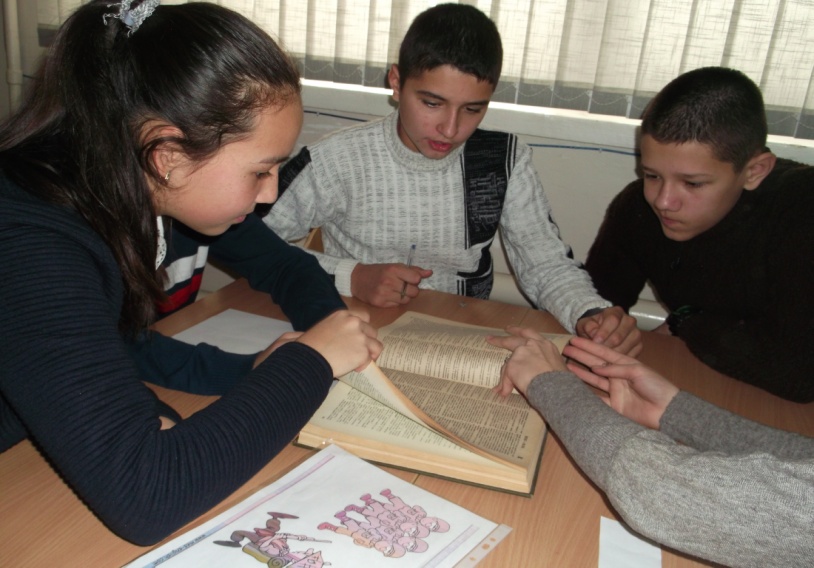 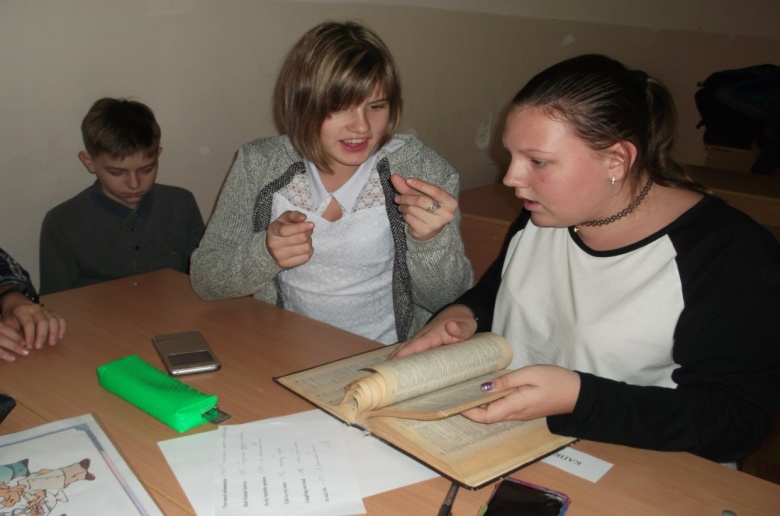 Открытый урок в 7-А классе «The person I admire»
УЧИТЕЛЯ ЛАПОТКО Т.И.
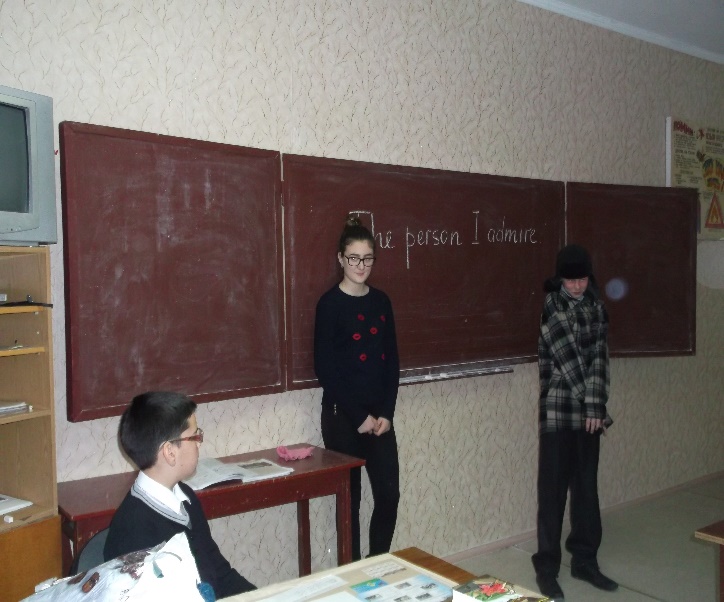 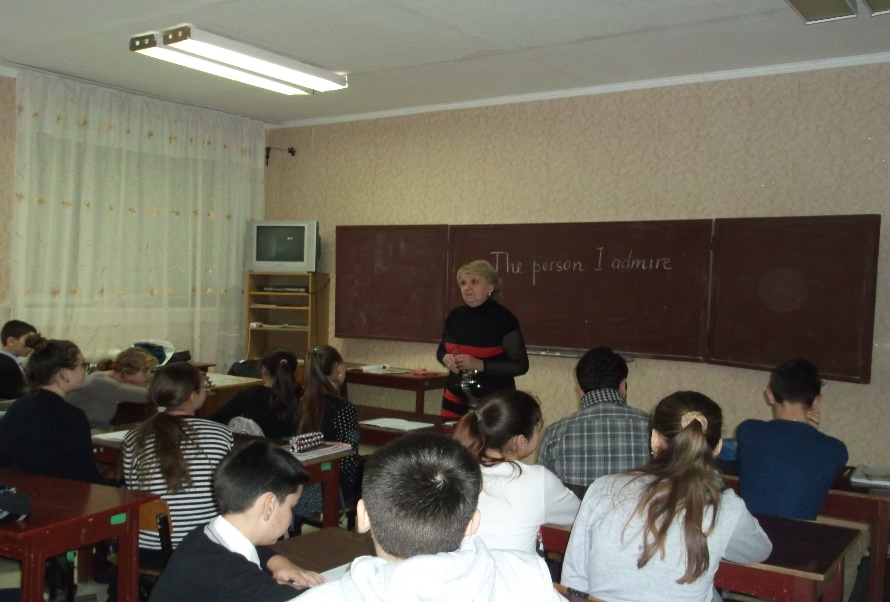 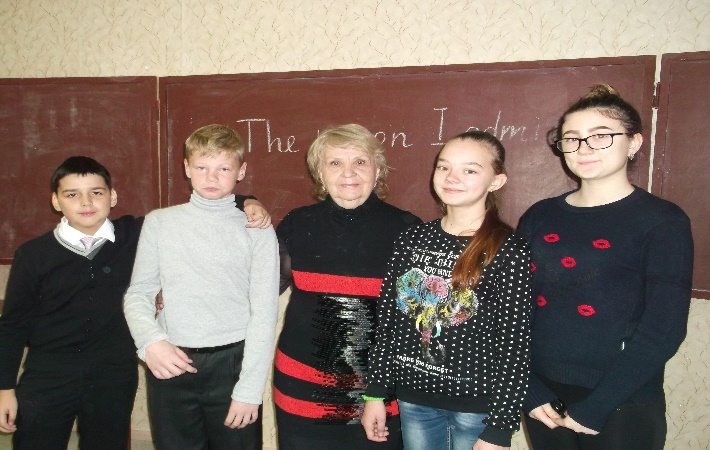 Интерактивные перемены в начальной школе
Повторили алфавит, лексику и провели физкультминутку.
Провела Беленькая Л.В.
Открытые уроки в 3-х классах
«Веселый английский»
Учителя:
 Лапотко Т.И. Беленькая Л.В.
Открытый урок «Занимательная грамматика»учитель Песенко О.Н.
Открытый урок «Английские банкноты. История денег»Учитель Подолян Б.В.
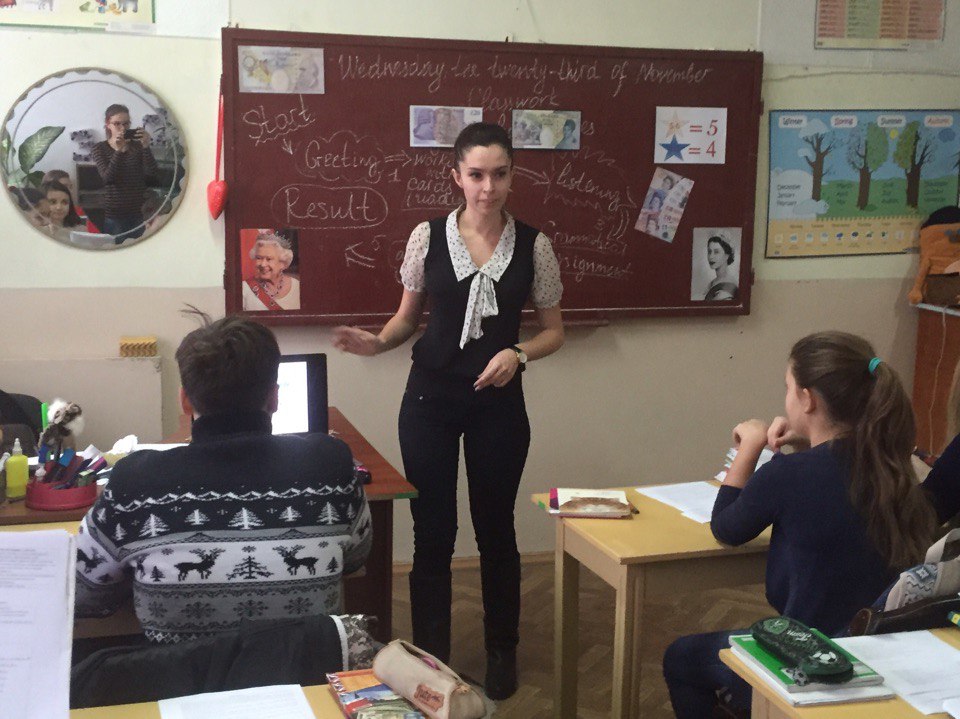 Открытое мероприятие «Калейдоскоп английских традиций»
Учителя: Песенко О.Н.
Подолян Б..